Powers of Congress
National vs. State Government
Federalism:  The idea that both the state & national government have powers.
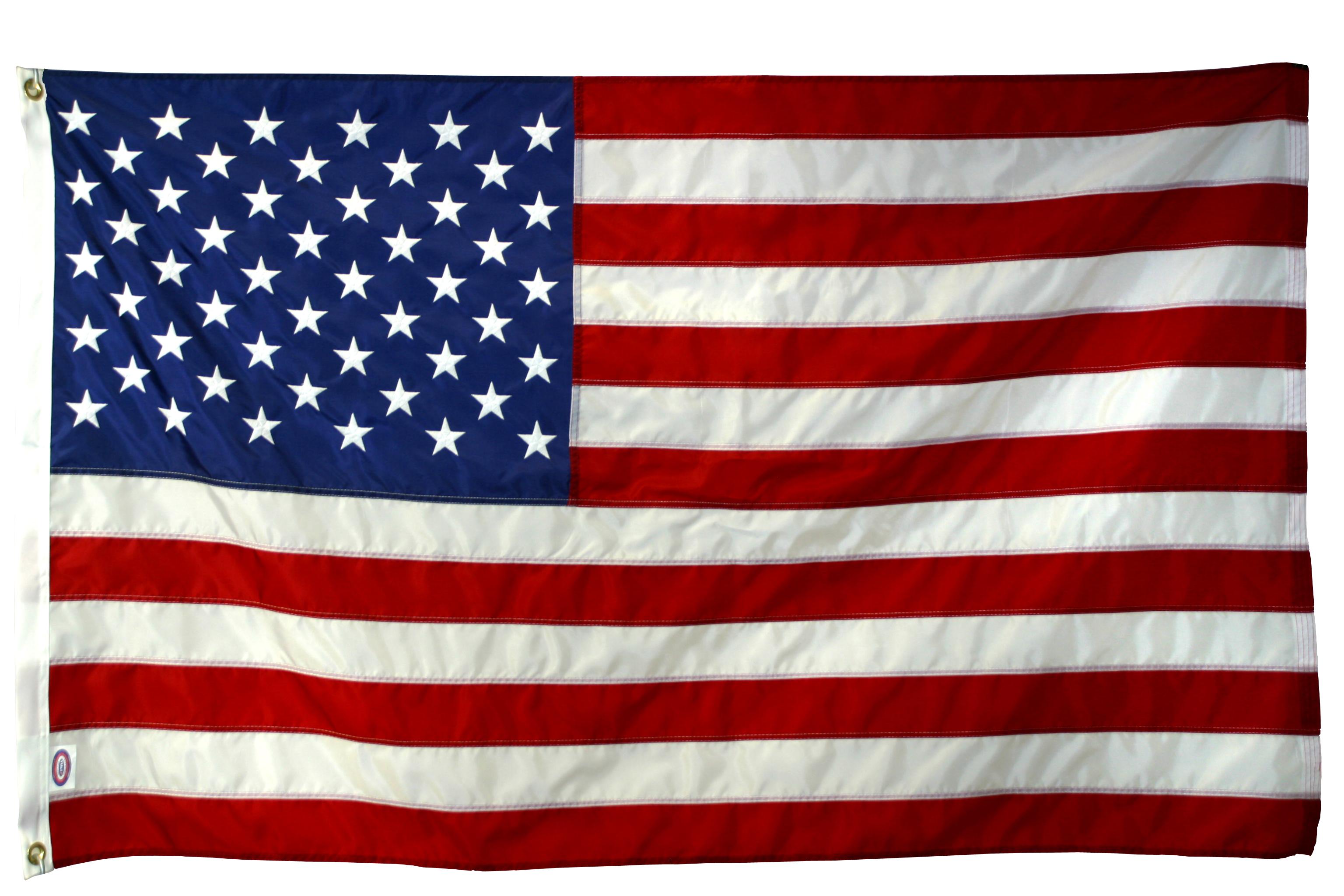 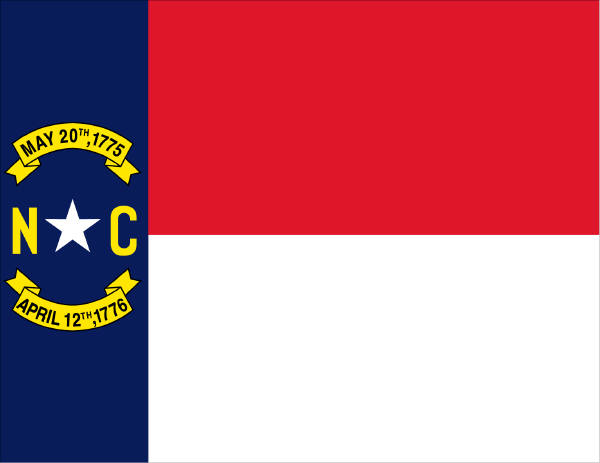 http://bensguide.gpo.gov/9-12/government/federalism.html
Exclusive Powers of the National and State Governments
Expressed Powers 
=
 National
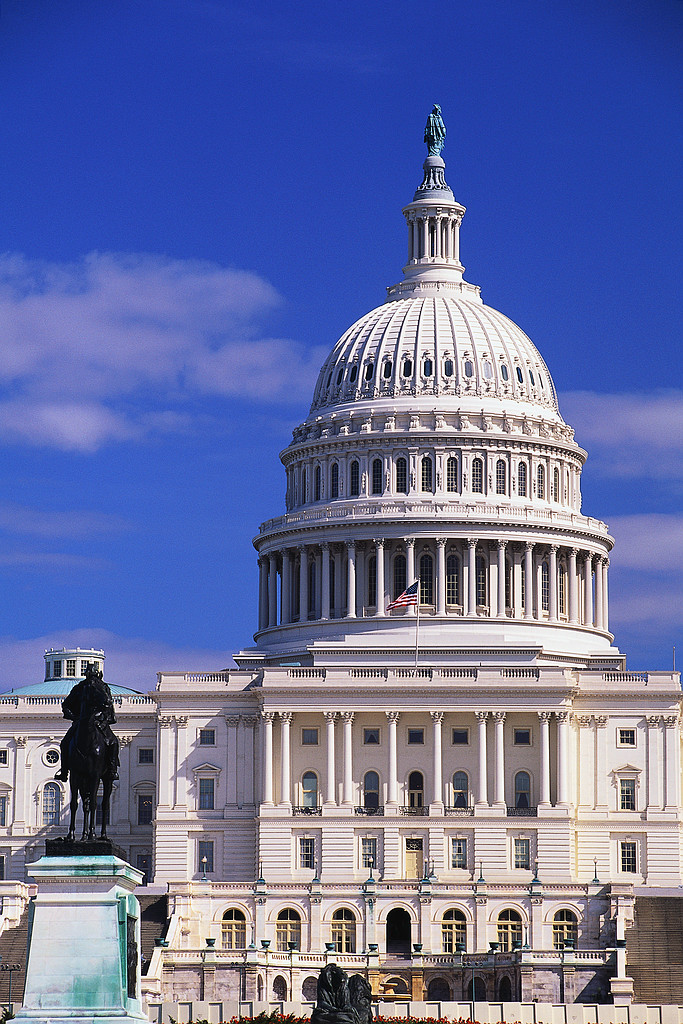 Reserved Powers 
= 
State
http://bensguide.gpo.gov/9-12/government/federalism2.html
Shared or Concurrent Powers
Collect taxes 
Build roads 
Borrow money 
Establish courts 
Make and enforce laws 
Charter banks and corporations 
Spend money for the general welfare 
Take private property for public purposes, with just compensation
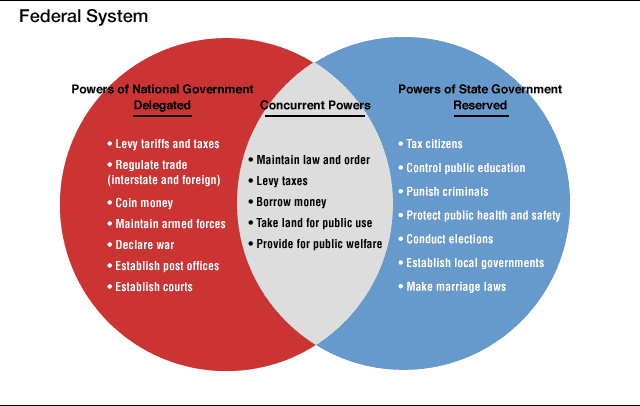 Powers Denied to the National and State Governments = Limited Government
Grant titles of nobility 
Permit slavery (13th Amendment) 
Deny citizens the right to vote due to race, color, or previous servitude (15th Amendment) 
Deny citizens the right to vote because of gender (19th Amendment)
http://bensguide.gpo.gov/9-12/government/federalism3.html